Lab.Arthropod groups-2
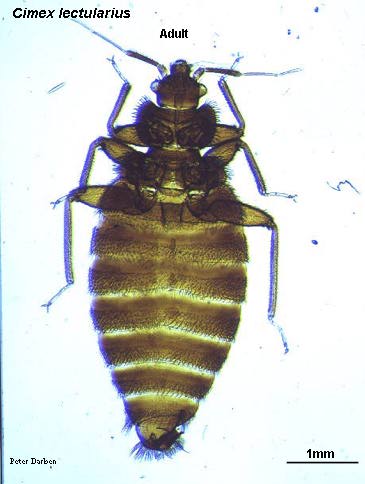 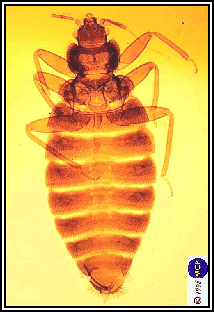 Class Insecta: 
Very important vectors. 
Three body regions,
Three pairs of legs.
Most insects are winged.
Undergo metamorphoses.
 Four important orders: 
1. Order: Hemiptera (نصفية الاجنحه): 
 A. Family: Cincidae: non vector, 
     but annoying…..
     (Bed bug).
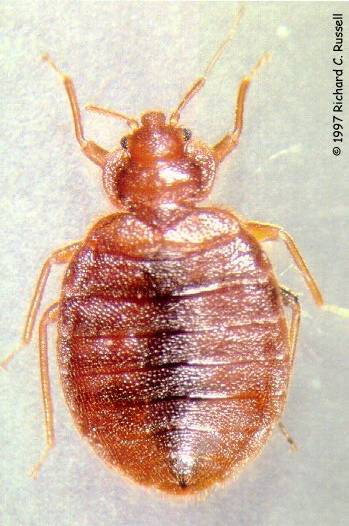 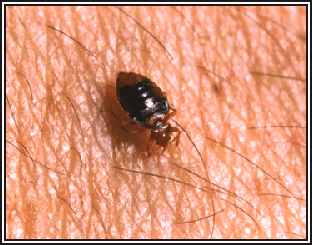 Feeding bedbug
2. Family:Reduviidae: vectors of chagas disease.
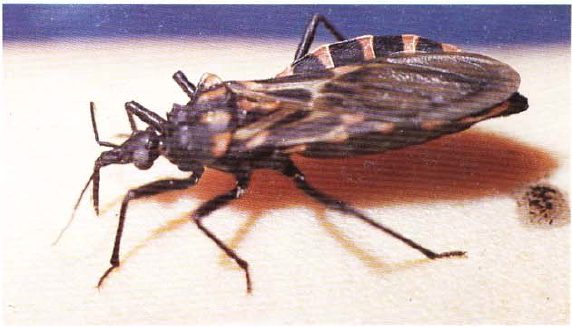 Triatomine bug (assassin bug)
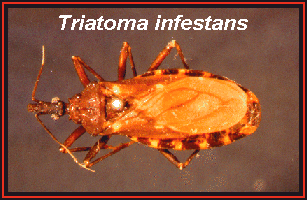 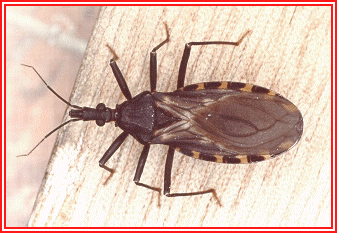 Lice
Order: Anoplura [sucking lice, القمل الماص]
Two genes of lice infest humans:  Pediculus 
    humanus capitis (head louse), Pediculus 
    humanus corporis (body louse) and Phthirus   
    pubis (crab louse, pubic louse).

Lice are dorsoventrally flattened insects, about 1.5–4mm in length, wingless, with reduced eyes,
 
Short (five-segmented) antennae, piercing and 
    sucking mouthparts, and strong claws designed to 
    cling to hairs.
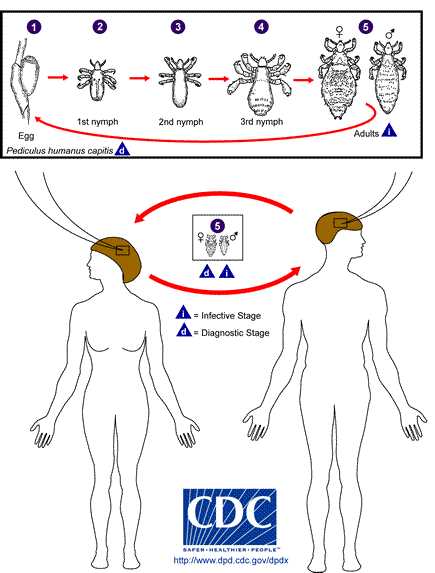 It transmitted mainly via:  
head-to-head contact. 

Less commonly, via fomites (such as hats, scarves, coats, sports uniforms, or hair ribbons).
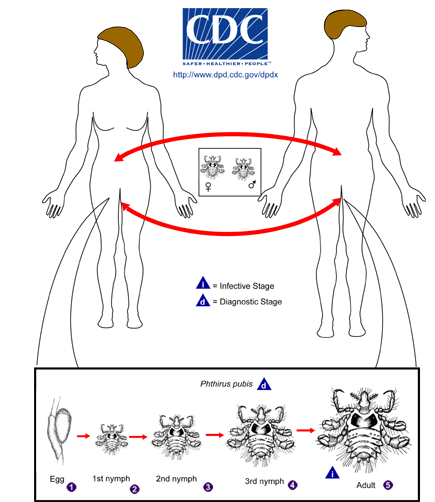 Pubic lice are transmitted from person to person most-commonly via: 
 sexual contact,  

fomites (bedding, clothing) may play a minor role in their transmission.
2. Order: Anoplura (القمل الماص):Pediculus
vector of epidemic  
   typhus and relapsing  
   fever.
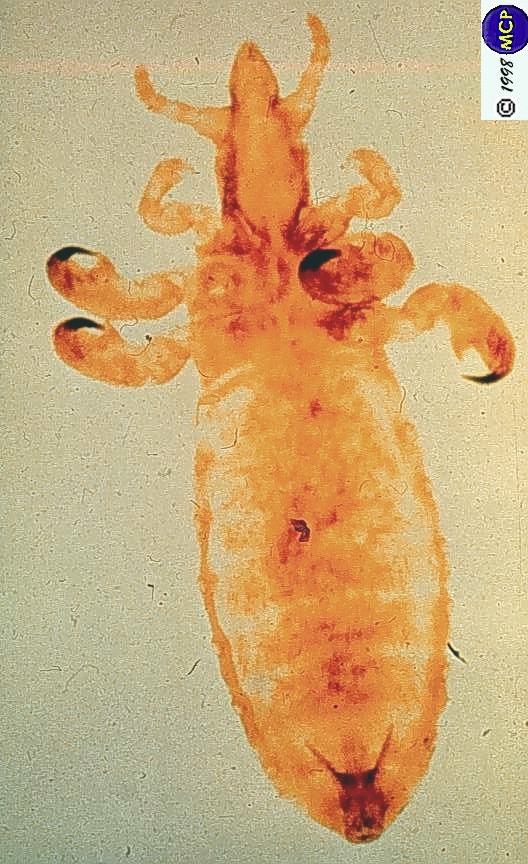 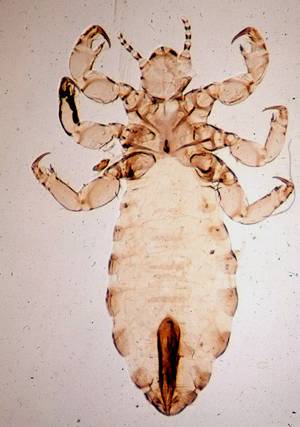 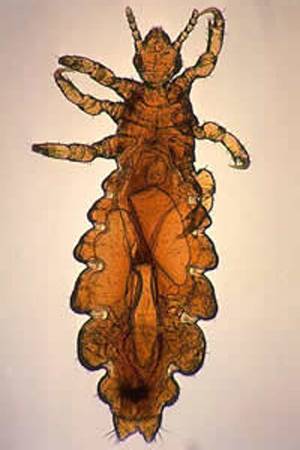 Eggs (called nits) are laid on hair shafts and 
     are held tightly by cement like substance, 
     making them difficult to remove.

Lice remain on a host permanently;

Both males and females are hematophagous 
     and require frequent blood meals.
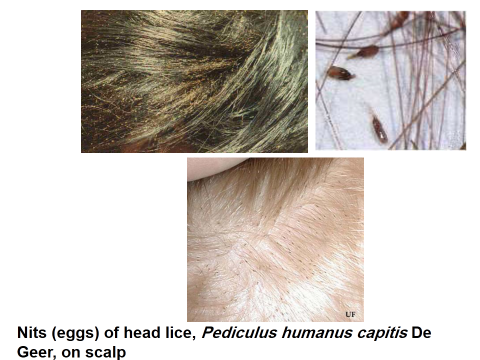 Phylum: Arthropoda
IV. Class Insecta: 
2. Order: Anoplura (القمل الماص): 
Pediculus spp.  قملة الجسم  
             Eggs (Nits)
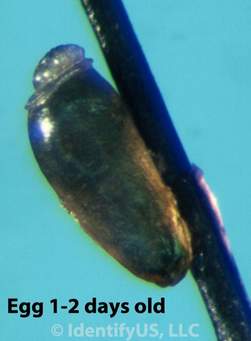 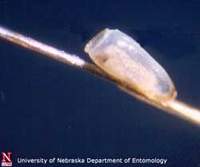 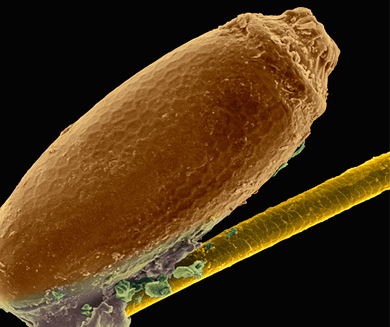 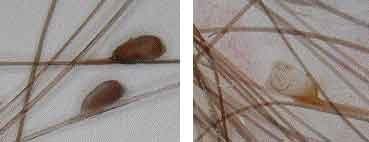 Pediculus humanus capitis (head louse adult)
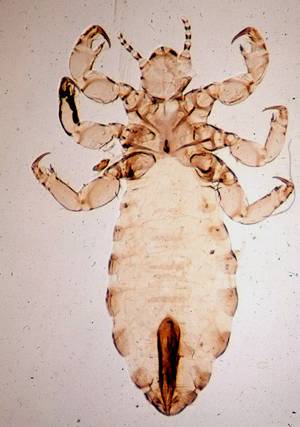 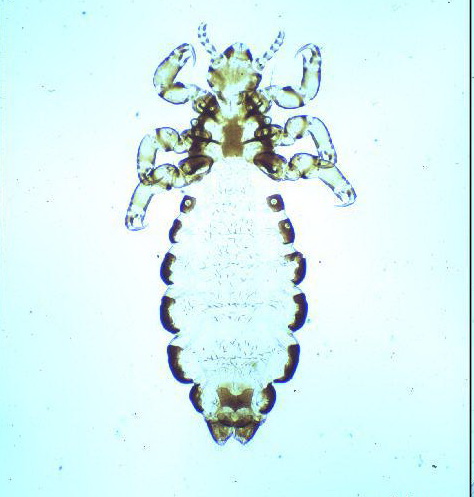 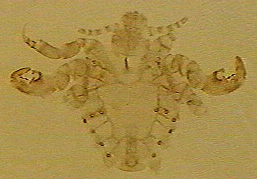 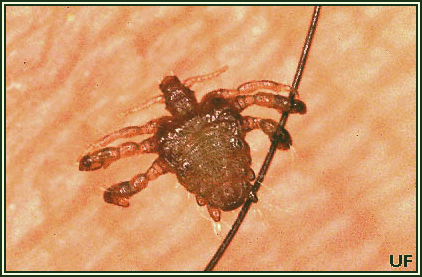 Phthirus  pubis (crab louse, pubic louse)
Lice
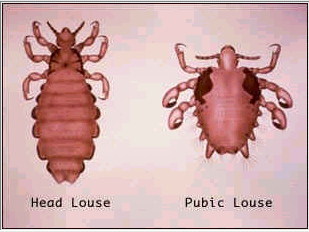 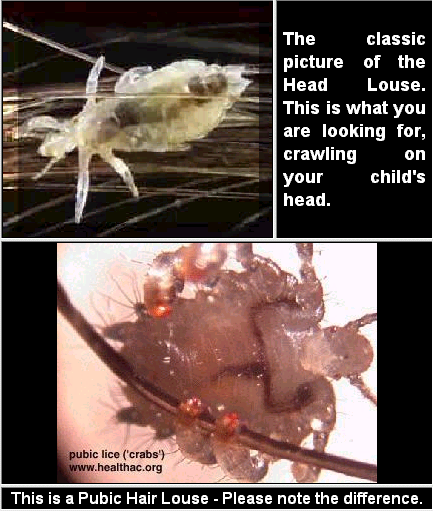 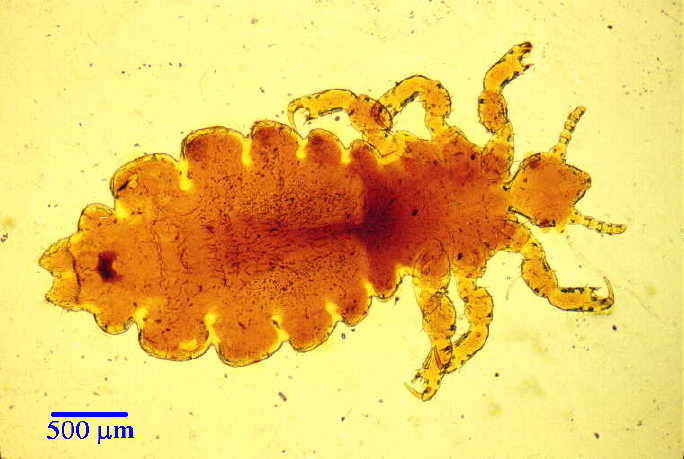 Lice, pediculus humanus Var. capitis, head louse and phthirus pubes, crab louse
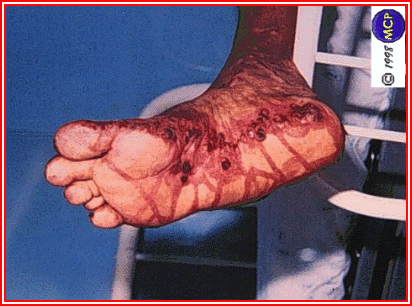 3. Order: Siphonoptera (fleas): 
 vectors of plaque and  
    endemic typhus.
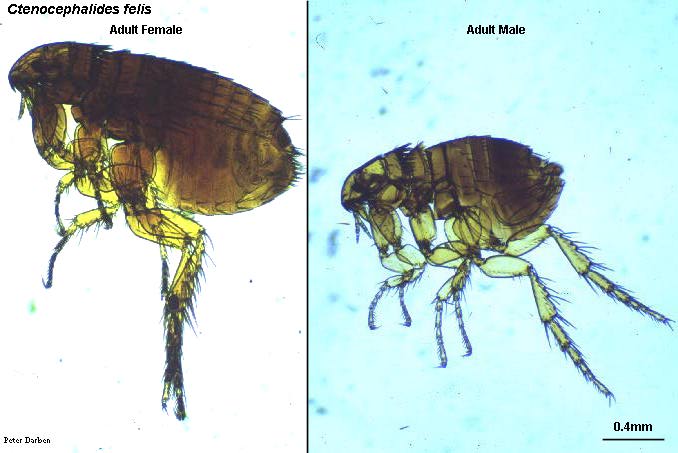 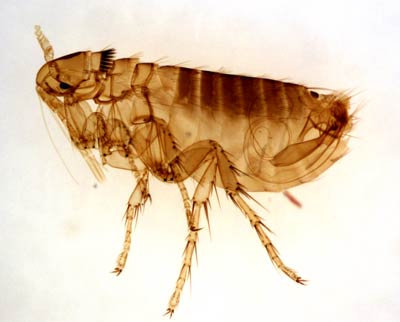 Insecta:
Flea
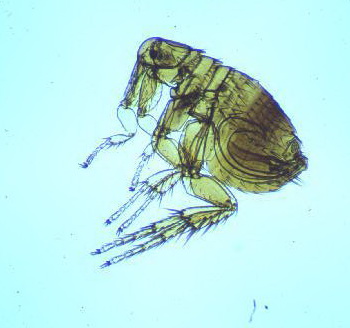 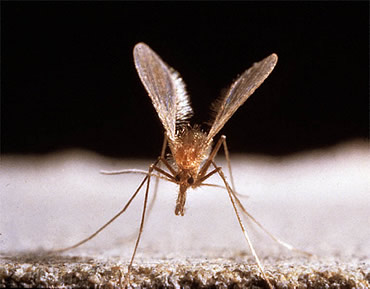 4. Order: Diptera: ثنائية الاجنحه: 
  one pairs of wings 
  many important families, 
   i.e. mosquitoes, sand flies, 
     common flies……etc.
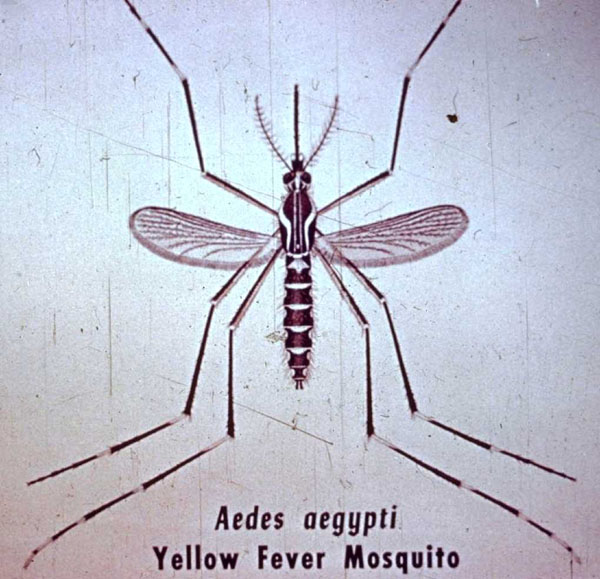 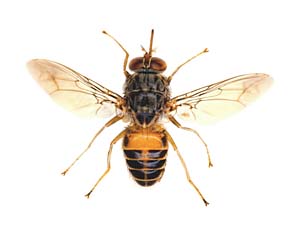